Oficina
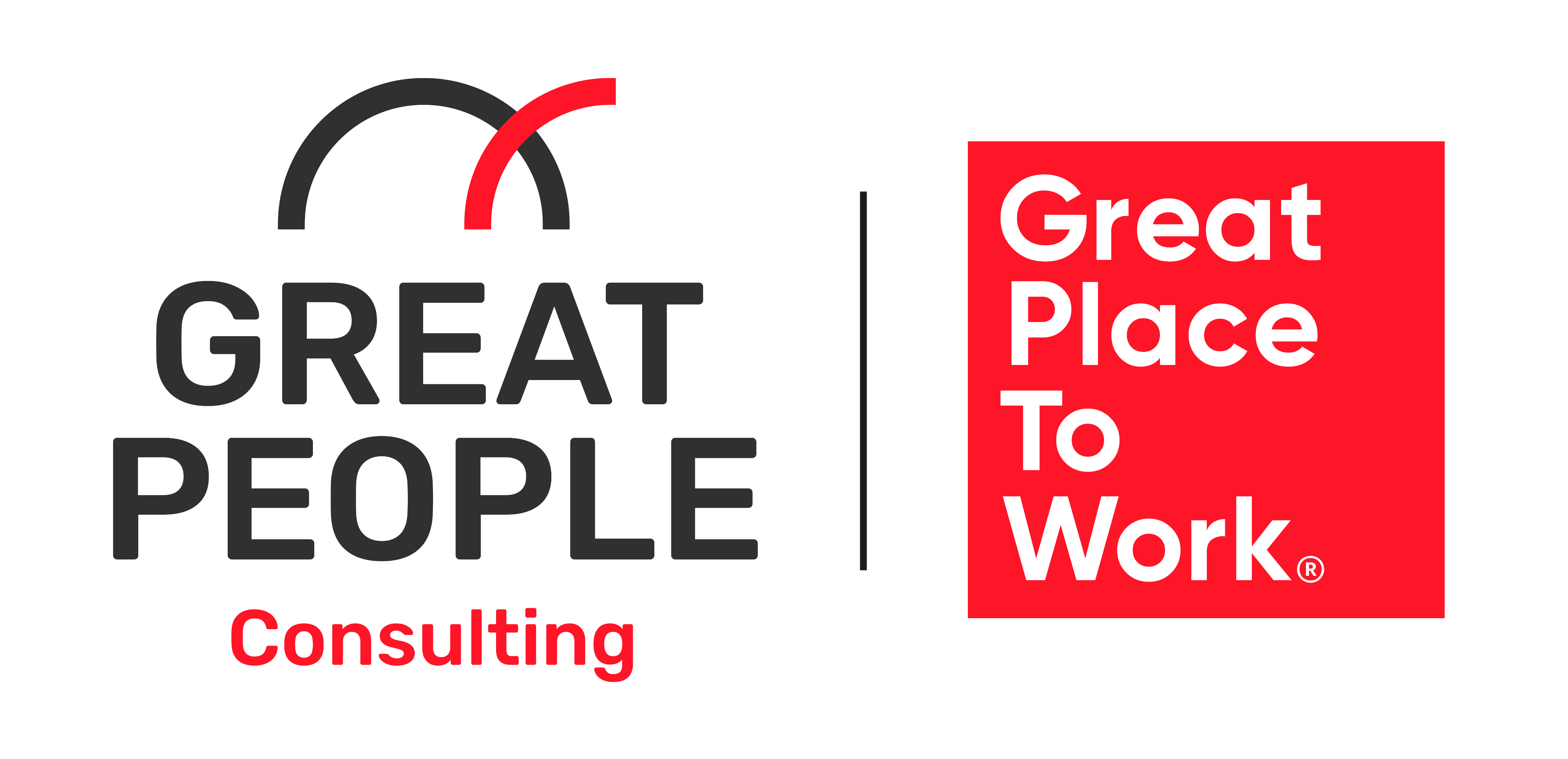 SPIN Selling 
na Prática
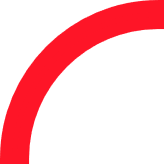 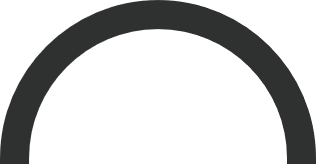 © 2024 Great Place To Work® Brasil. Todos os Direitos Reservados
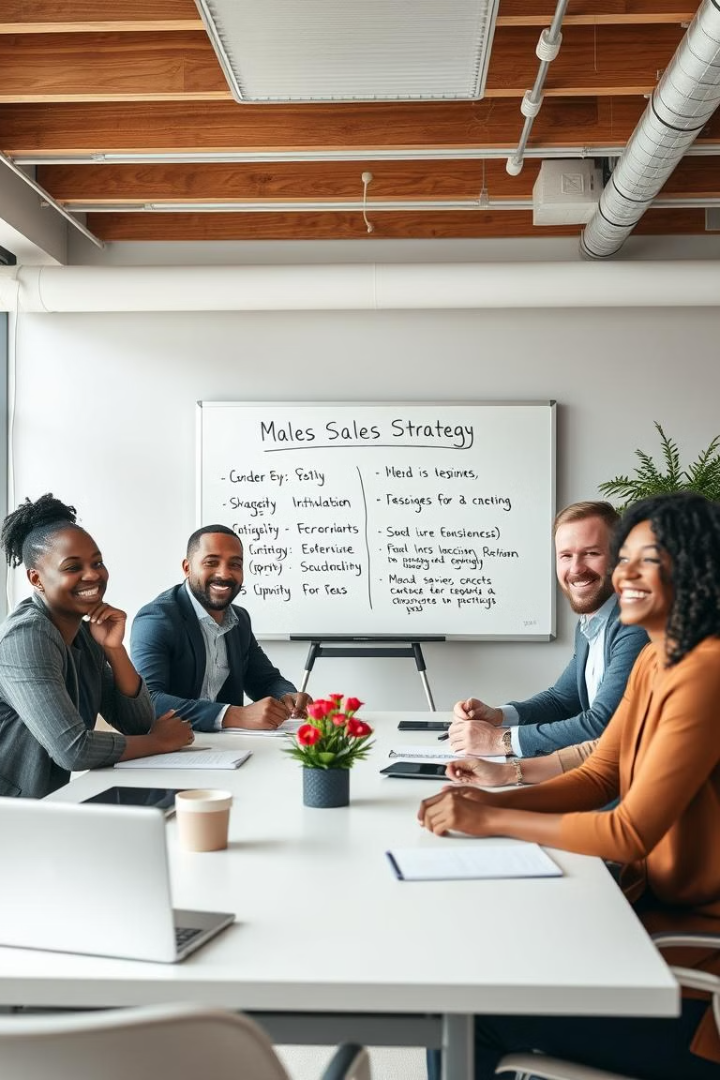 Programação
1
2
3
4
5
6
Processo de Vendas Consultivas
Metodologia SPIN Selling
Dinâmica: SPIN Selling na Prática
Follow up
Negociação
Dinâmica: Fechamento da Venda
Venda Simples
Venda Complexa
Venda Simples
Venda Complexa
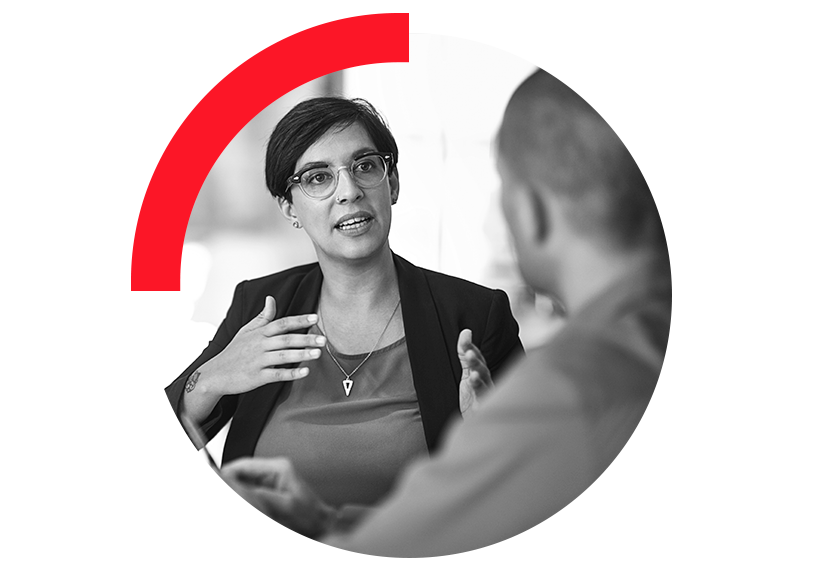 Processo de Vendas Consultivas
Follow Up
Prospecção e Qualificação
Planejamento e Preparação
Relacionamento
Apresentação
Negociação / Fechamento
Entendimento do Cliente
Solução Personalizada
Estreitar a Confiança
Com base no entendimento do cliente, a próxima etapa é propor uma solução customizada que atenda às suas necessidades de forma única. A apresentação deve ser focada nos benefícios específicos para aquele cliente, mostrando o impacto positivo que a solução trará, em vez de simplesmente descrever as características do produto ou serviço. E a objeção? Escute e questione. Entenda antes, para depois oferecer esclarecimentos e reforçar o valor da solução.
A venda consultiva não termina com o fechamento. Após a venda, mantenha contato para garantir que a solução está atendendo às expectativas e oferecer suporte adicional, se necessário. Essa etapa final fortalece o relacionamento e abre portas para oportunidades futuras, seja por fidelização ou indicações. Essa não é uma etapa final, o relacionamento deve ser construído ao longo do processo.
A primeira etapa da venda consultiva é identificar e qualificar potenciais clientes. É essencial determinar se o prospect tem perfil e necessidade para o que você oferece. Após a qualificação, é importante conhecer o mercado e os desafios do cliente, estudar a histórico da empresa e definir uma estratégia para a conversa. Faça perguntar assertivas e sempre personalize a abordagem, escuta ativa!
Modelo de Venda Complexa
Ensinar para diferenciação
Assumir o controle da venda
Personalizar para ressoar
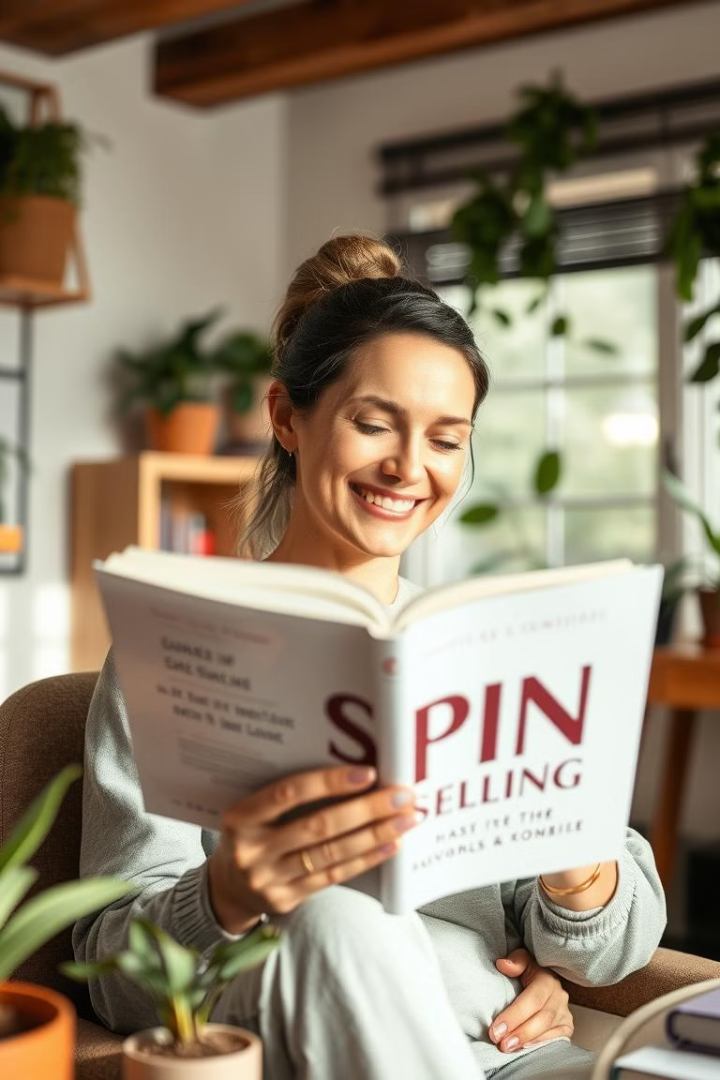 O que é o SPIN Selling
SPIN Selling é uma metodologia estruturada de vendas consultivas, desenvolvida por Neil Rackham, que ajuda os profissionais a conduzir uma conversa focada nas necessidades do cliente.
As 4 etapas
Situação, Problema, Implicação e Necessidade - cada uma desempenha um papel crucial no processo de vendas, ajudando a construir uma proposta de valor sob medida.
Os benefícios
Maior engajamento do cliente, estabelecimento de confiança, soluções personalizadas e aumento das taxas de conversão - essa metodologia impulsiona resultados tangíveis.
ETAPA S de Situação
OBJETIVO: compreender o contexto atual do cliente, seus desafios e necessidades gerais, criando uma base sólida para a conversa.
ETAPA P de Problema
OBJETIVO: explorar as dificuldades e desafios específicos que o cliente enfrenta. Queremos ajudar o cliente a reconhecer suas dores, identificando questões que precisam de solução.
Dica: Pergunta Aberta ou Me conta mais sobre "isso".
ETAPA I de Implicação
OBJETIVO: destacam o impacto negativo dos problemas e como eles afetam o negócio do cliente. Esse tipo de pergunta leva o cliente a refletir sobre as consequências de não resolver esses problemas, criando um senso de urgência e dimensionando o problema.
Dica: histórico do problema
ETAPA N de Necessidade
OBJETIVO: ajudar o cliente a perceber o valor de resolver o problema. Levar o cliente a visualizar os benefícios de implementar uma solução e como ela poderá transformar o negócio.
Fluxo SPIN Selling
Situação
Estabelecendo o contexto...
Necessidades Implícitas
Para que o cliente revele as....
Problema
Levando ao...
Implicação
Que faz o cliente sentir o impacto do problema...
Que são desenvolvidas por...
Necessidade de Solução
Necessidades Explícitas
Para o cliente expor as...
Levando à...
Permitindo a real demonstração dos...
Benefícios
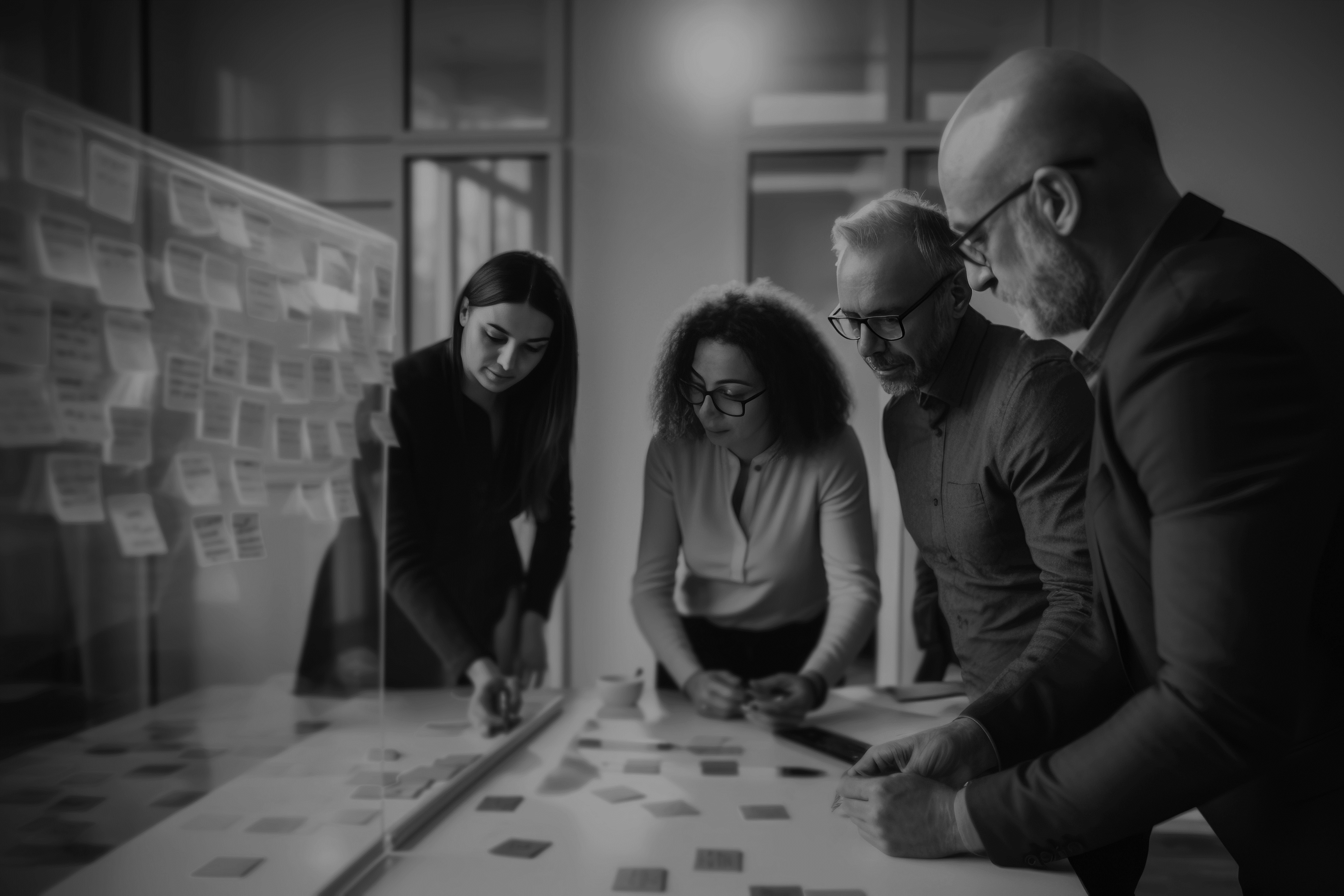 Dinâmica
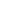 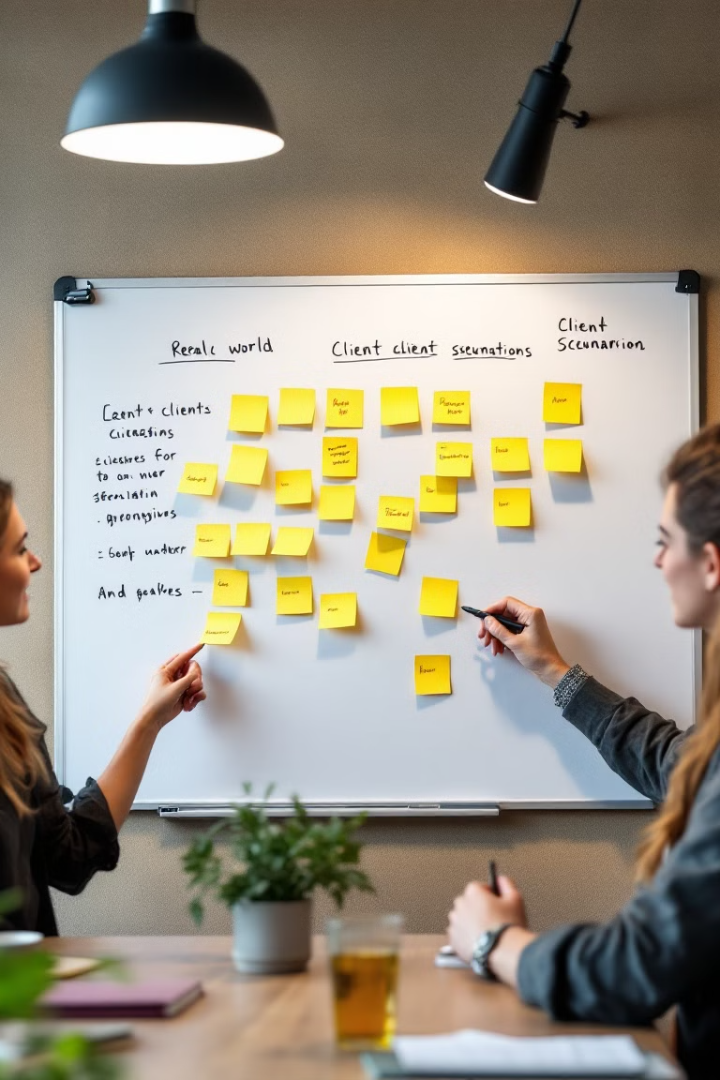 Perguntas SPIN
CENÁRIO 1
DINÂMICA: dividiremos grupos para que pensem e escrevam 3 perguntas para cada etapa do SPIN Selling, de acordo com o cenário definido para o grupo. 

TEMPO: 20 minutos

LINK PARA INSERIR AS PERGUNTAS:
Cenario 1 - Você está falando com a dona de uma empresa do Varejo
CENÁRIO 2
Você está falando com o Gerente de RH de uma empresa de Industria
O LEAD SUMIU E NÃO TE RETORNA?
44% dos leads preferem ficar na situação atual = não soube convencer que a dor de deixar as coisas como estão é maior que a dor de mudar

56% se perdem por indecisão = existem opções demais e não estão vendo valor suficiente, causando insegurança pra tomada de decisão
17%
5%
80%6
Follow Up
Dos vendedores fazem no máximo 3 FUP’s e desistem
Das vendas fecham após o terceiro FUP
Proibido: “E aí?” e “Nos Falamos”

Anotar tudo – personalizar

Reforço de autoridade – construir credibilidade

Oferecer conteúdo

Estabeleça um cronograma e utilize-o

Gere compromisso

Encontre a frequência certa – e não esqueça!
Dos clientes compram a partir do 5º FUP
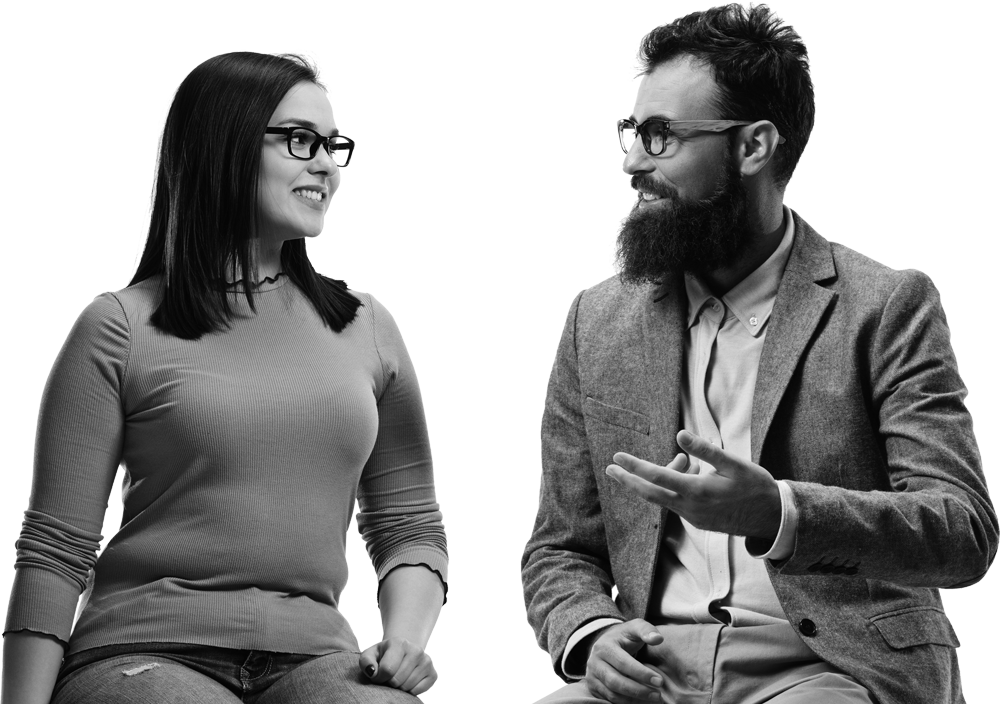 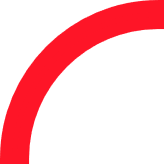 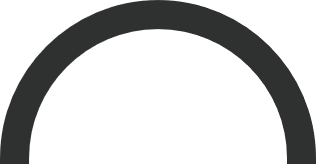 Objeções
Negociação & Fechamento
Objeções são preocupações ou resistências que os clientes apresentam durante o processo de compra

Elas não são, mas parecem rejeições

Podem ser preocupações de preço, incertezas sobre a qualidade ou simplesmente a resistência à mudança

Quando tratadas de forma eficaz, contribuem para entender melhor as necessidades do cliente para promover mais fechamentos de negócios

Como começar a contornar uma objeção: PERGUNTE!
Sem medo de perguntar – franqueza radical

Investigue o fluxo de decisão

Formalize as informações obtidas por e-mail

Utilize as informações coletadas na qualificação para conseguir contornar objeções
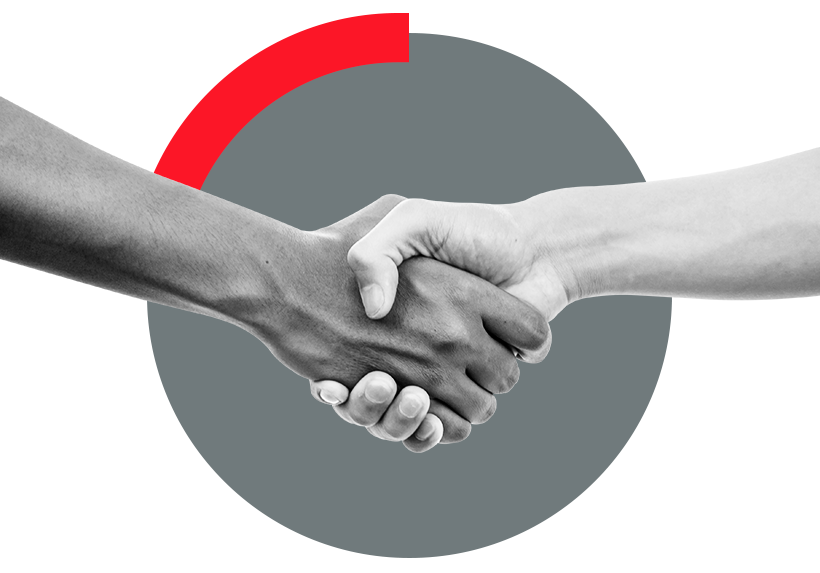 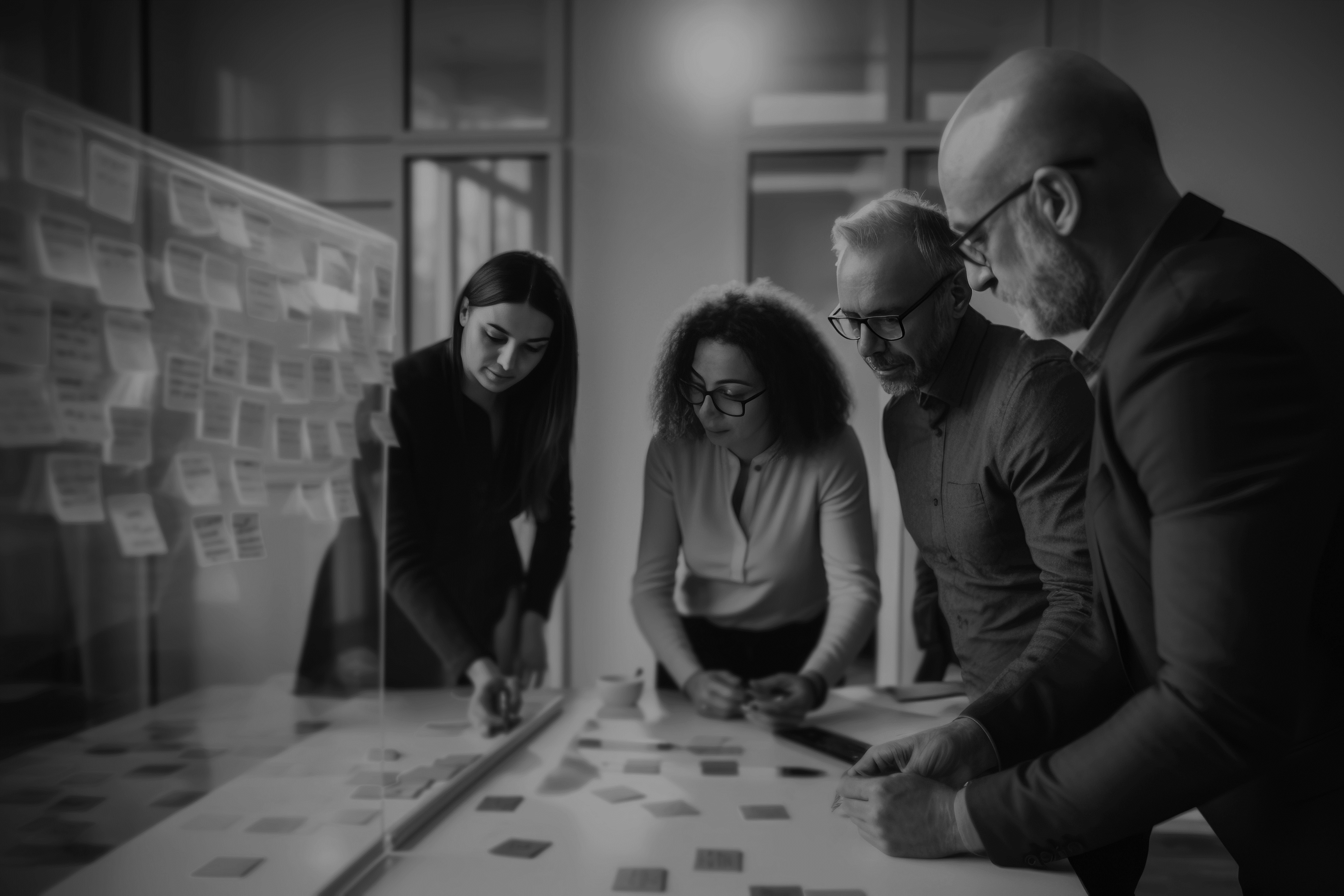 Dinâmica
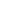 Contorno de Objeções
Resumindo
Prepare sua reunião
Pesquise com quem irá falar
Lembre-se das perguntas SPIN
Se mantenha motivado
Quebre o gelo
Investigue
Passe credibilidade
Combine os próximos passos
Documente os acordos
Conduza o processo de vendas
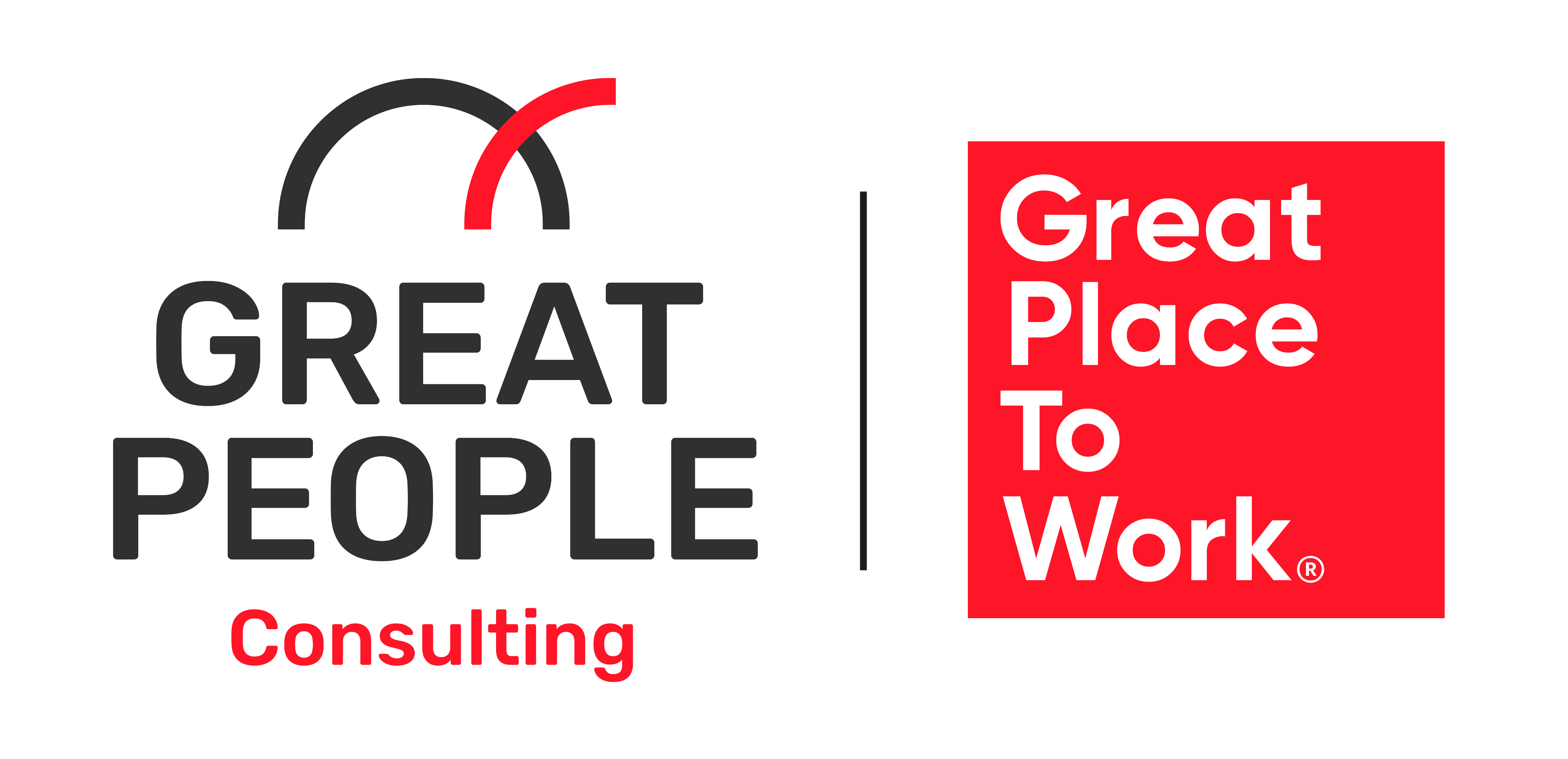 DICAS DE LEITURA:
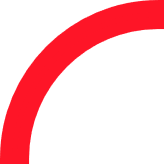 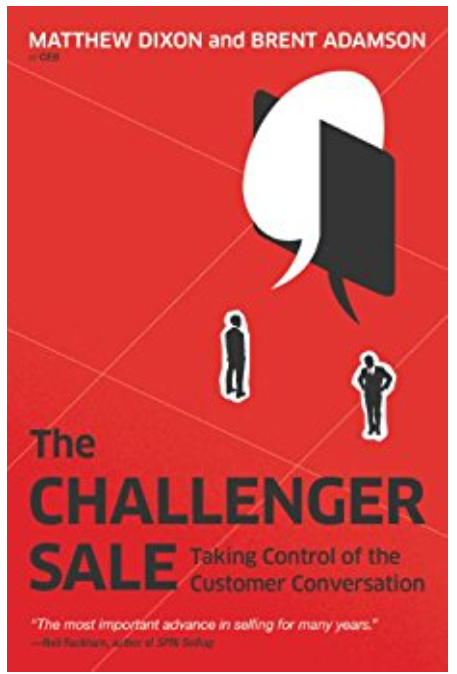 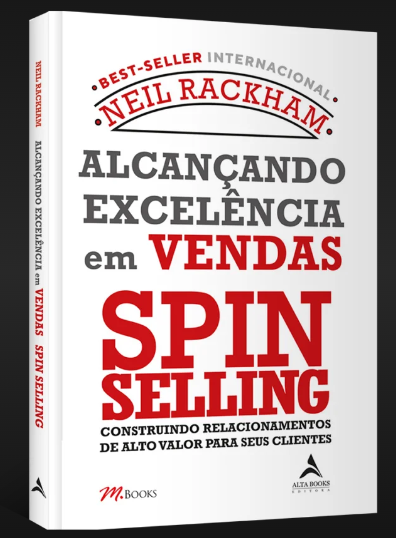 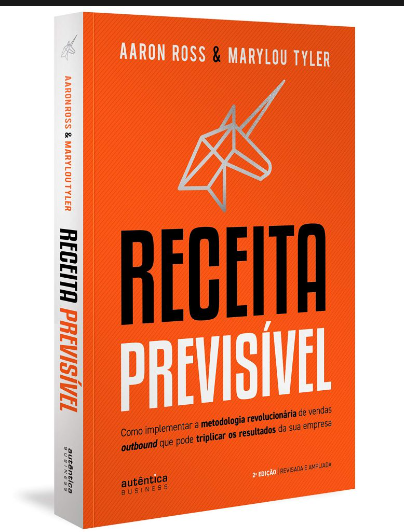 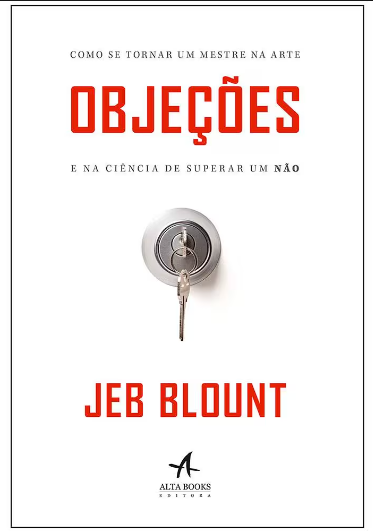 .
TRANSFORMAR DADOS EM AÇÕES
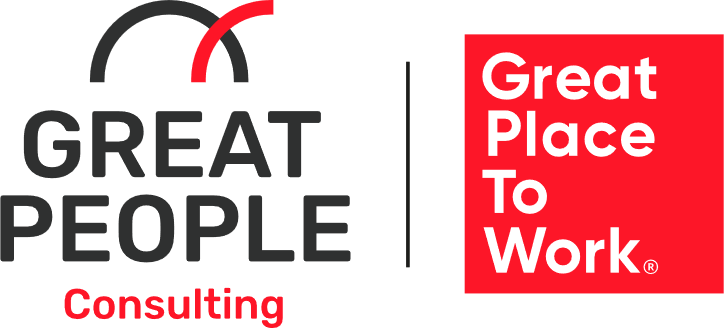 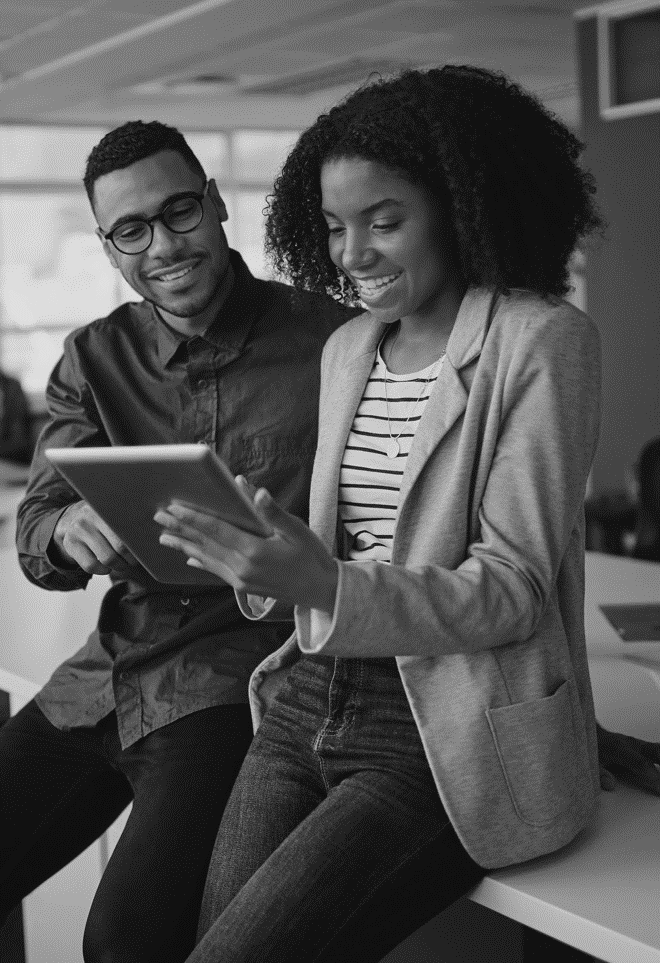 Marília & Ingrid
ingrid.jacques@greatpeople.com.br
marilia.torrani@greatpeople.com.br
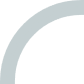 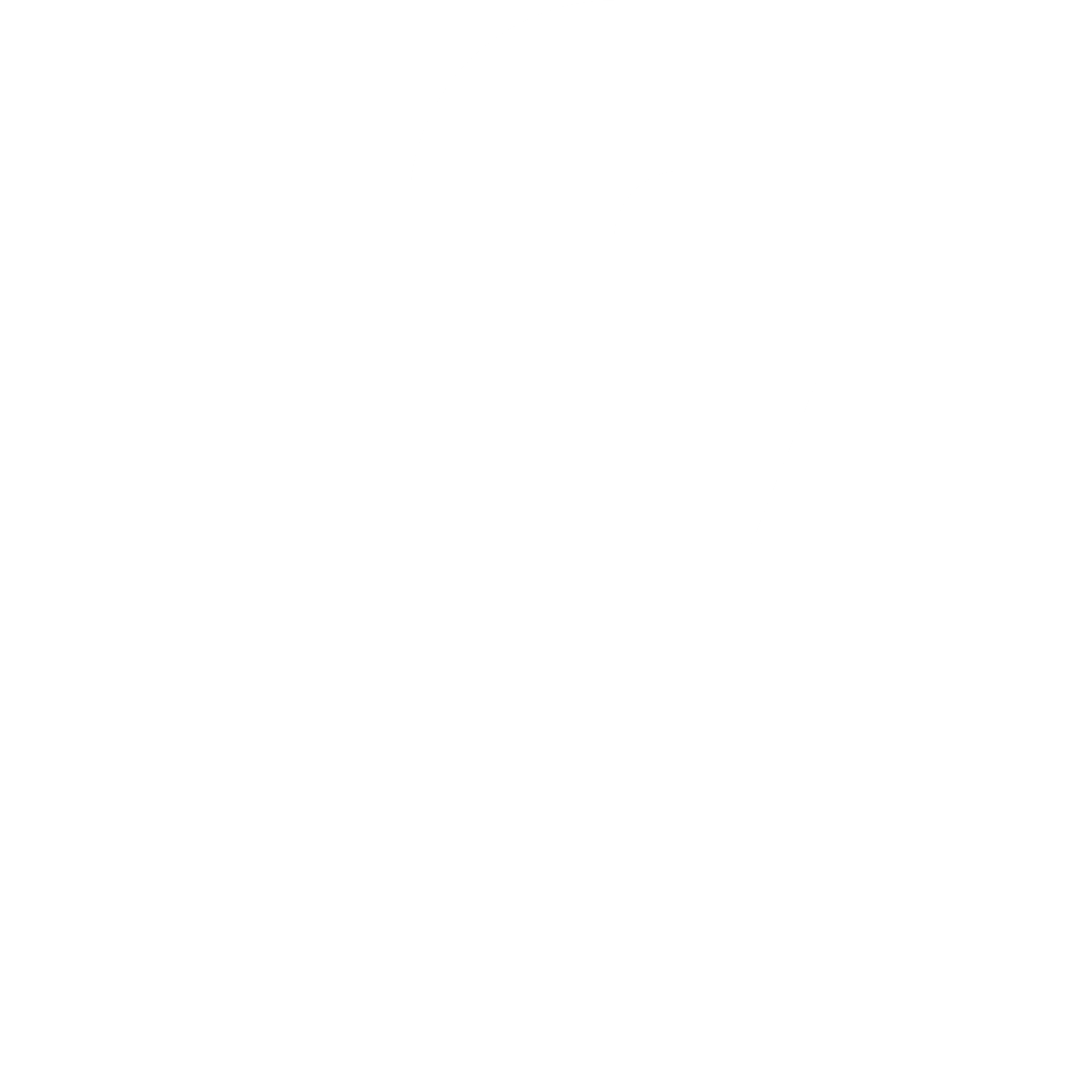 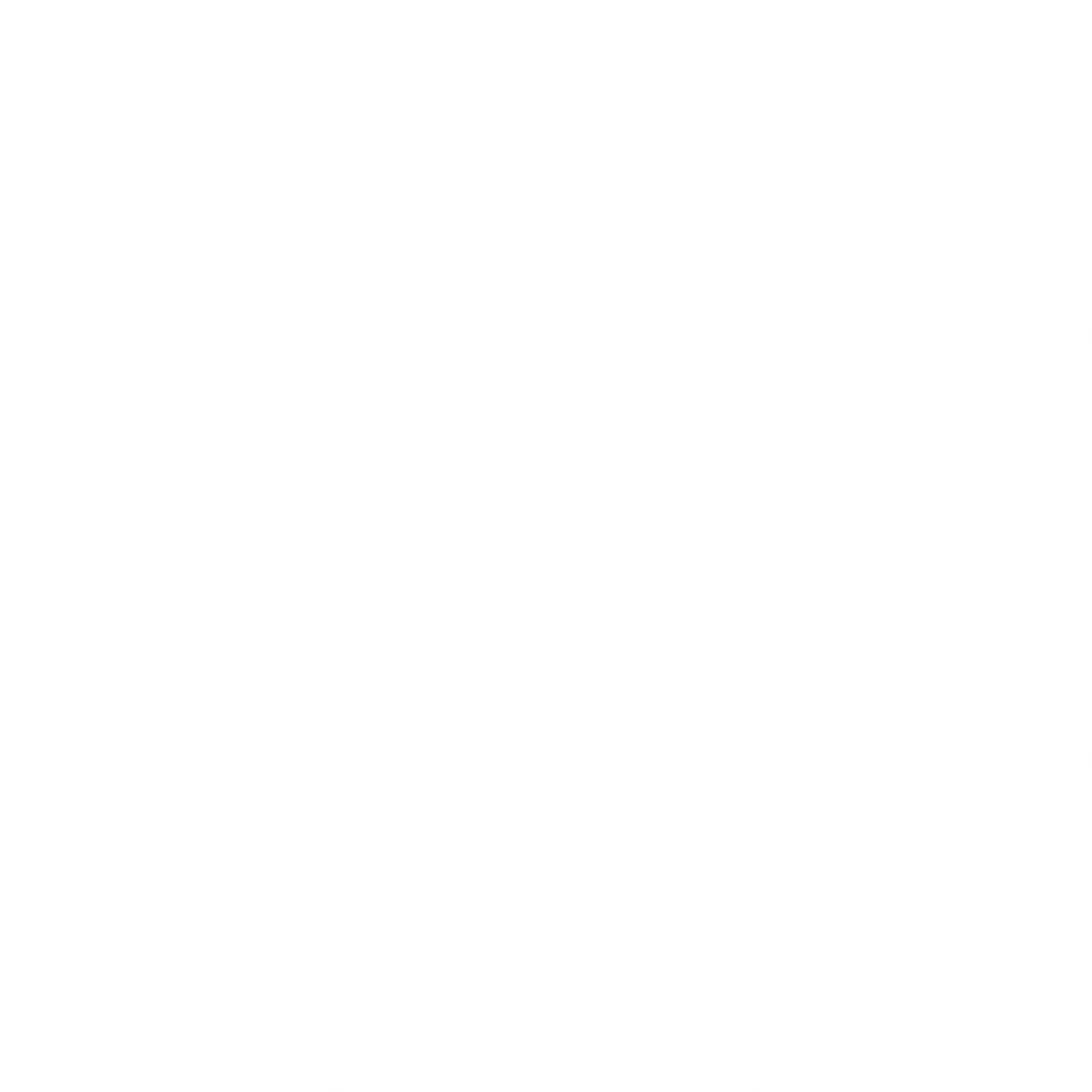 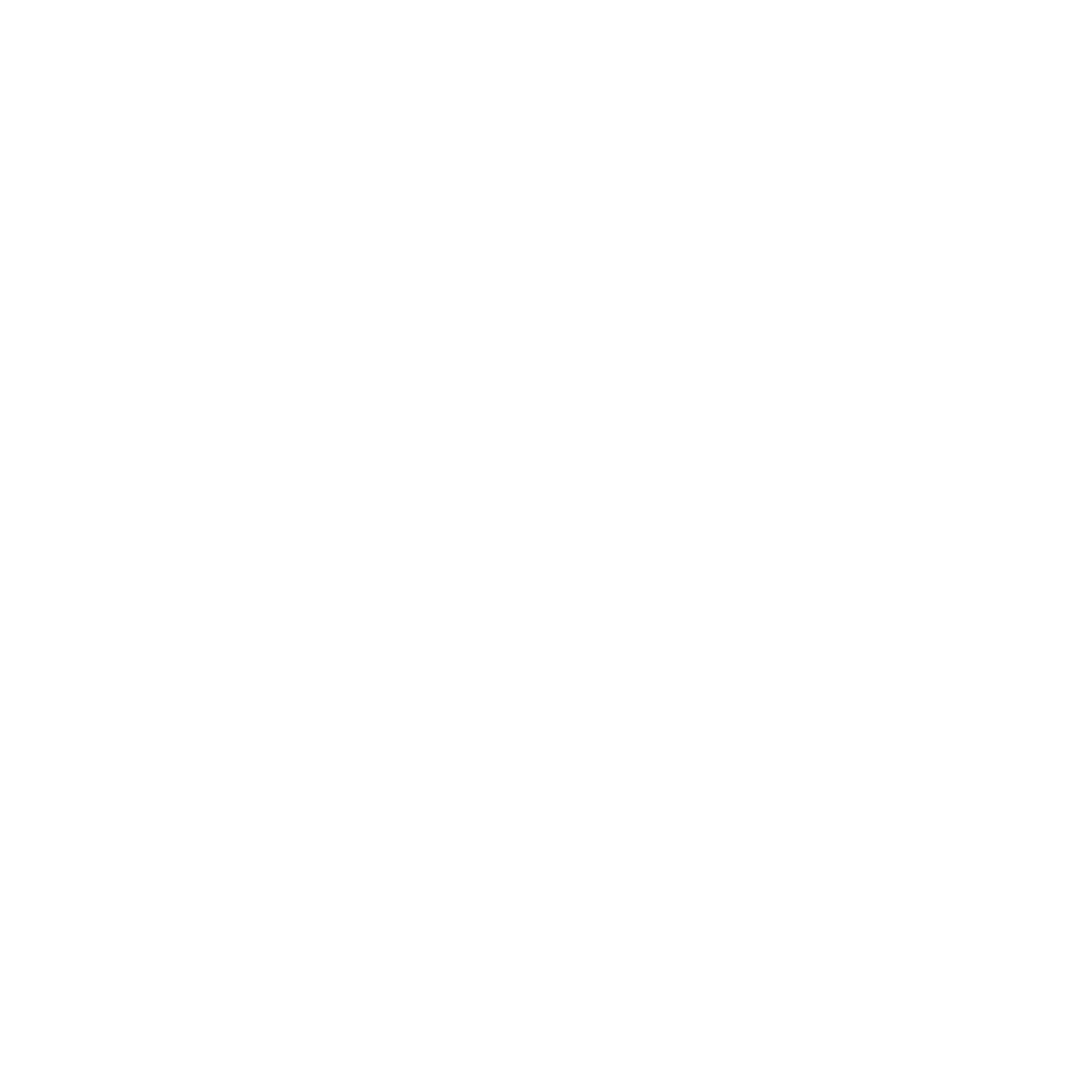 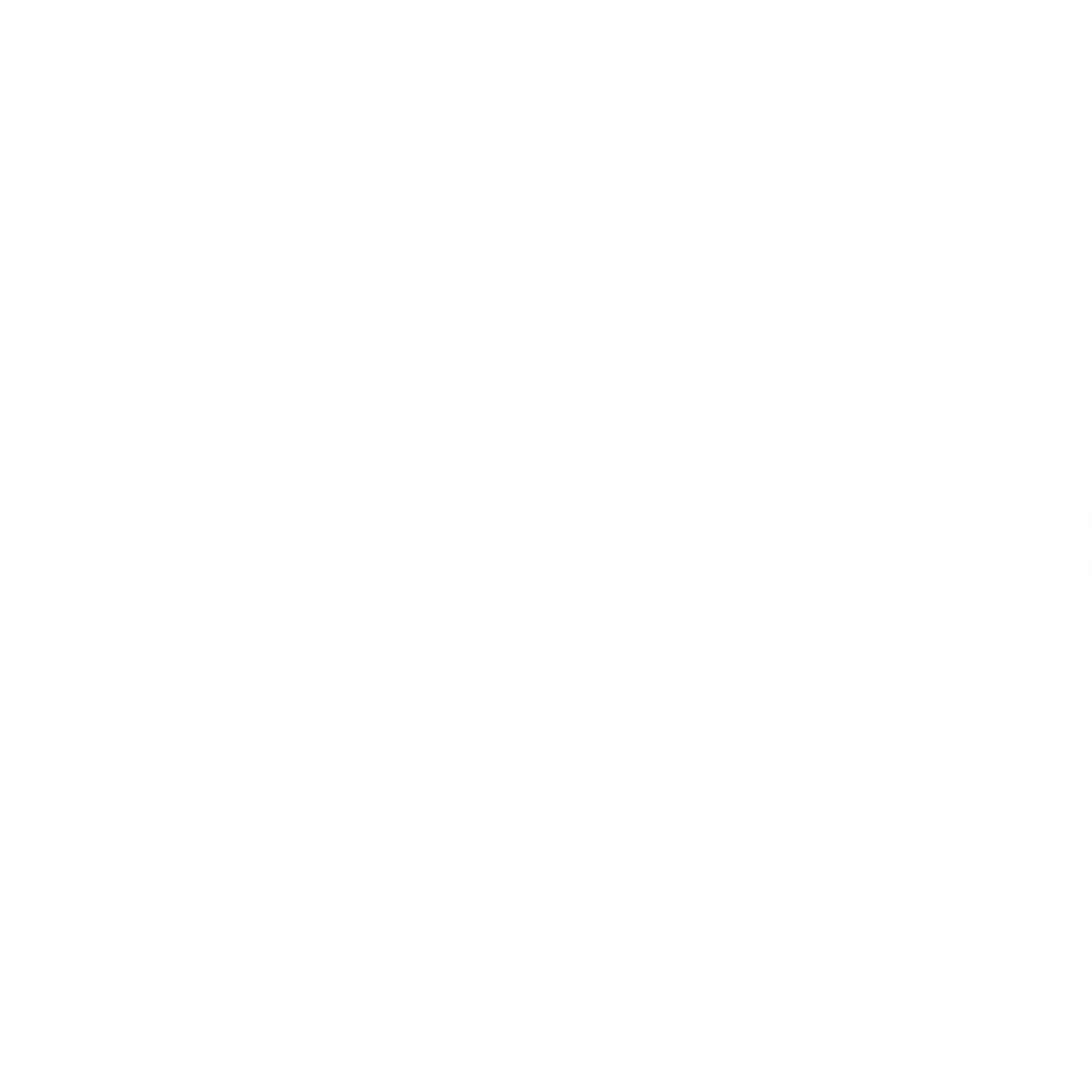 Great People Consulting
www.greatpeople.com.br
© 2024 Great Place To Work® Brasil. Todos os Direitos Reservados